Projet B
InfectionsTransmissibleSexe ou par le
Sang

Fait par: Jason Gauthier
morpion
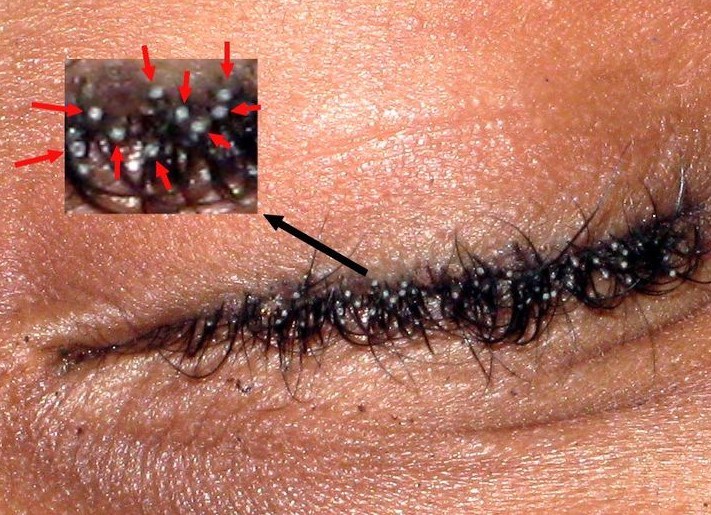 Nom: Morpion
Autre nom: Pou du pénis
Nom scientifique: Pthirus pubis
Type d’organisme: parasite 
Symptômes: Démangeaisons intenses, irritation et inflammation de la peau 
Traitement: champoing ou du rase
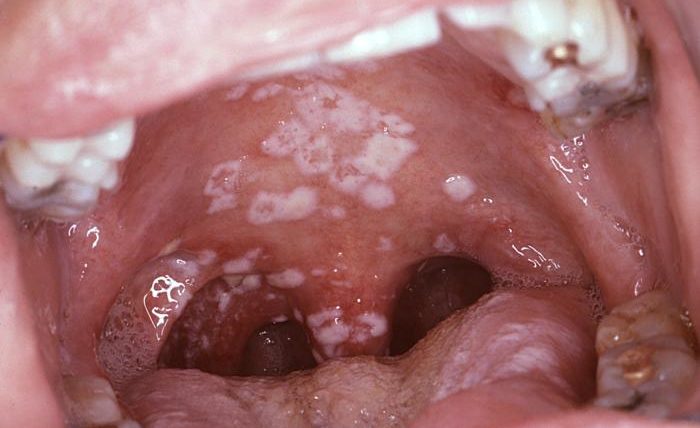 chlamydia
Nom: Chlamydia
Autre nom: Chlamydios
Nom scientifique: Chlamydia trachomatis
Type d’organisme: bactérie
Symptôme: prombème urinaire et perte vaginaire
Traitement: Antibiotique
Gonorrhée
Autre nom: chaude pisse
Nom scientifique: neisseria gonorrhoeae
Type d’organisme: bactérie
Symptôme: brulure urinant
Traitements:  antibiotique
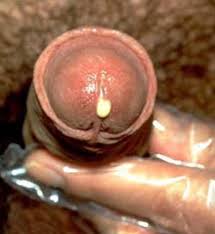 syphilis
Autre nom: Petite vérole
Nom scientifique: Treponema Pallidum
Type d’organisme:Bactérie
Symptôme: Gâles
Traitement: Antibiotique
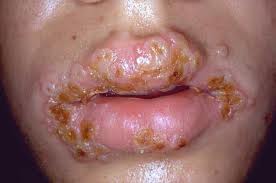 sida
Autre nom: VIH
Nom scientifique: l'immunodéficience humaine 
Type d’organisme: verus
Symptôme: Perte de poids, aucun système humanitaire
Traitement: aucun
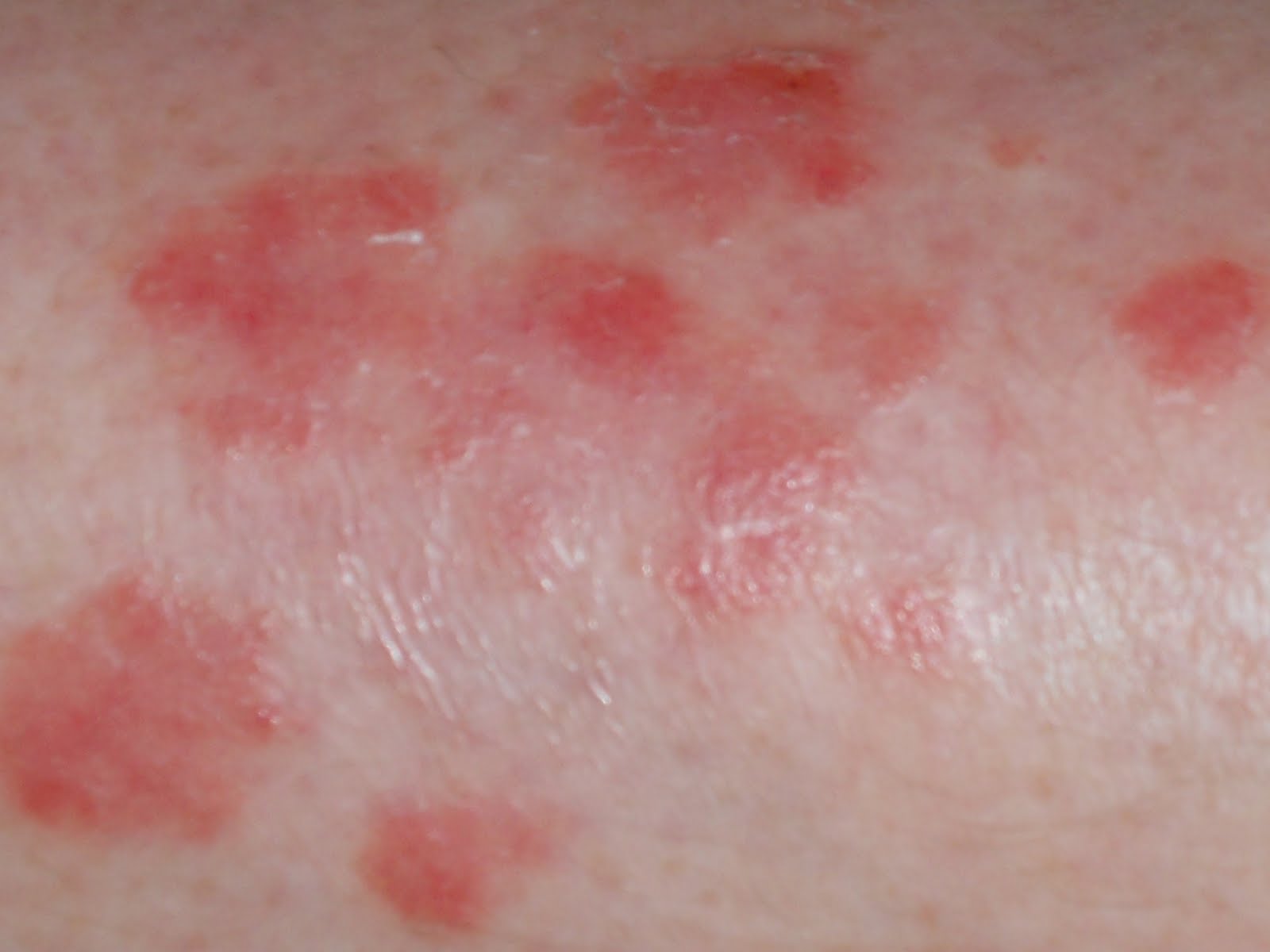 Aucun , mais on peut mettre de la Trithérapie pour soulager
Hépatite B
Autre nom: Jaunisse
Nom scientifique: VHB
Type d’organisme: Verus
Symptôme: peau devient jaune
Traitement:  aucun
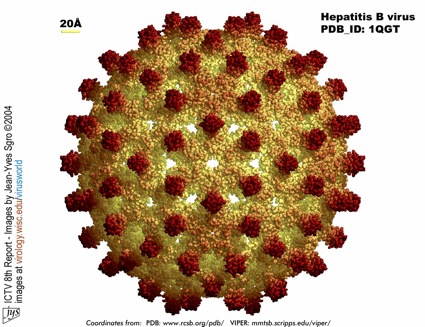 vaginite
Autre nom: vaginite à la levure
Nom scientifique: trichomonas vaginalis
Type d’organisme: virus
Symptôme: odeur démangeaison
Traitement: antibiotique
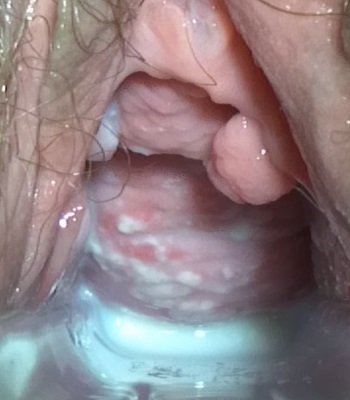 condylomes
Autre nom: VPH
Nom scientifique: virus papillome humain
Type d’organisme:virus
Symptôme: boutons, chou-fleur, verrues
Traitement:vaccin au laser(N2)L
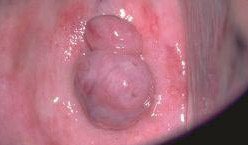 herpès
Autre nom: VHS 2
Nom scientifique: herpès génital
Type d’organisme: virus
Symptôme: brûlure en urinant
Traitement: Antiviraux
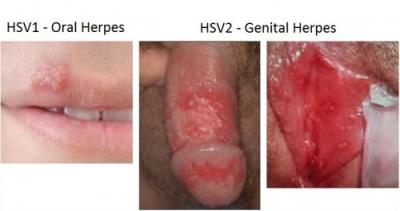